ТНК
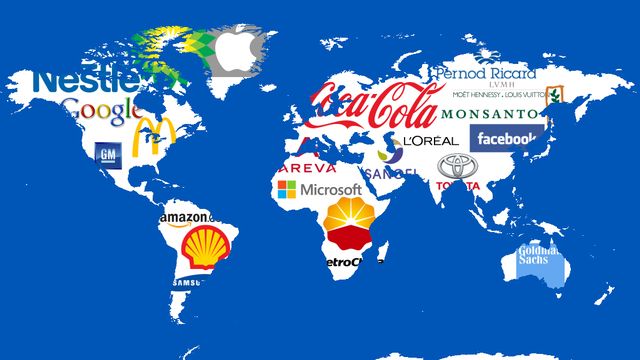 Транснациональная компания (корпорация) (ТНК) — компания (корпорация), владеющая производственными подразделениями в нескольких странах. По другим источникам, определение транснациональной компании звучит так: компания, международный бизнес которой является существенным. А также компания, на зарубежные активы которой приходится около 25-30 % их общего объёма и которая имеет филиалы в двух и более странах.
Страна базирования — страна, в которой находится штаб-квартира ТНК.
Принимающие страны — страны, в которых размещена собственность ТНК.
В целом ТНК обеспечивают около 50 % мирового промышленного производства[4]. На ТНК приходится более 70 % мировой торговли, причем 40 % этой торговли происходит внутри ТНК, то есть они происходят не по рыночным ценам, а по так называемым трансфертным ценам, которые формируются не под давлением рынка, а под долгосрочной политикой материнской корпорации. Очень большие ТНК имеют бюджет, превышающий бюджет некоторых стран. Из 100 наибольших экономик в мире, 52 — транснациональные корпорации, остальные — государства. Они оказывают большое влияние в регионах, так как имеют обширные финансовые средства, связи с общественностью, политическое лобби.
Транснациональные корпорации играют важную роль в глобализации.
ТНК имеют очень весомую роль в мировых научно-исследовательских и опытно-конструкторских разработках (НИОКР). На долю ТНК приходится более 80 % зарегистрированных патентов, при этом на долю ТНК приходится и около 80 % финансирования НИОКР.
ТНК — это не только производственные компании, как, например, Siemens, но и транснациональные банки, телекоммуникационные компании, страховые компании,аудиторские компании, инвестиционные и пенсионные фонды.
Крупнейшие ТНК мира
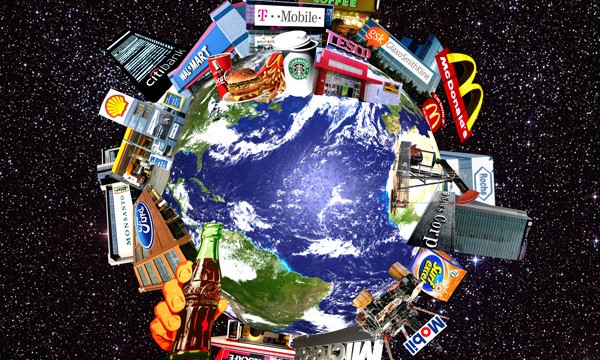 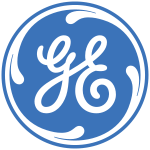 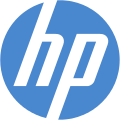 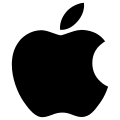 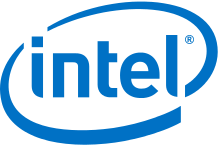 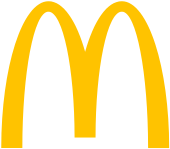 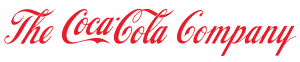 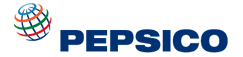 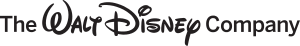 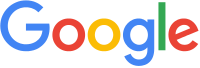 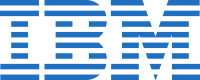 IBM  — американская компания со штаб-квартирой в Армонке(штат Нью-Йорк), один из крупнейших в мире производителей и поставщиков аппаратного и программного обеспечения, а также ИТ-сервисов и консалтинговых услуг.
Распространённое прозвище компании — Big Blue, что можно перевести с английского как «большой синий» или «голубой гигант».
Корпорация представлена практически во всех странах мира. На конец 2010 года наибольшее число сотрудников компании работает в США (105 тыс., около 27 %), вИндии на постоянной работе в IBM занято 75 тыс. персонала (около 19 %)].
В СССР компания пришла в 1972 году, подписав контракт на поставку мейнфрейма в Минхимпром, в 1974 году был открыт офис в Москве. В 2006 году IBM открыла в России исследовательскую лабораторию для разработки технологий мейнфреймов. За три года компания собиралась вложить в неё около $40 млн и увеличить количество сотрудников с нынешних 40 до 200 человек. Также реализуется проект «Технологическая школа IBM».
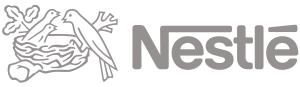 Nestlé S.A.  — швейцарская компания, крупнейший в мире производитель продуктов питания. Также Nestle специализируется на выпуске кормов для домашних животных, фармацевтической продукции икосметики. Главный офис компании находится в швейцарском городе Веве
Nestlé производит растворимый кофе, минеральную воду, шоколад, мороженое, бульоны, молочные продукты, детское питание, корм для домашних животных,фармацевтическую продукцию и косметику.
Ассортимент продукции Nestlé за время существования компании насчитывает более 2000 товарных знаков продуктов широкого потребления. Один из них — Nespresso (брэнд компании Nestlé Nespresso S.A., рабочего подразделения Nestlé, расположенного в Лозанне). Машины марки Nespresso производят эспрессо из специальных капсул, содержащих молотый кофе. Производством занимается компания De’Longhi.
Компании принадлежат 461 фабрика и промышленных предприятия в 83 странах мира (11 предприятий находится на территории России). Численность персонала — около 339 тыс. человек (2014)[5].
В 2014 году выручка Nestle выросла по сравнению с предыдущим годом на 4,5 % до 91,6 млрд швейцарских франков ($93,7 млрд), чистая прибыль увеличилась наCHF4,4 млрд до CHF14,5 млрд[2]. Рыночная капитализация составляет CHF227,174 млрд[16].
В списке крупнейших публичных компаний мира Forbes Global 2000 Nestlé в 2015 году заняла 30-е место, в том числе 20-е по обороту и 14-е по рыночной капитализации. В списке наиболее дорогих мировых брендов заняла 43-е место[17].
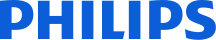 Koninklijke Philips N.V. (Филипс, англ. Royal Philips) — нидерландская компания, бизнес которой делится на три основных направления: здравоохранение, световые решения и потребительские товары. Компания занимает лидирующие позиции в разработке оборудования для кардиологии, неотложной помощи и медицинского обслуживания на дому, в сфере энергоэффективных светотехнических решений и инновационных систем освещения, а также электробритв и средств личной гигиены, приборов и средств для ухода за полостью рта.
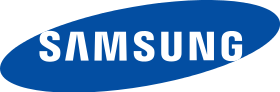 Samsung Group (произносится «Сáмсунг Груп», кор. 삼성그룹, Samseong Gurub, Samsŏng Gurup) — южнокорейскаягруппа компаний, один из крупнейших в Южной Корее чеболей, основанный в 1938 году. На мировом рынке известен как производитель высокотехнологичных компонентов, телекоммуникационного оборудования, бытовой техники, аудио- и видеоустройств. Главный офис компании расположен в Сеуле.
Слово «Самсунг» (кор. 삼성?, 三星?, более правильная передача слова по нормам практической транскрипции — «сáмсон») в корейском языке означает «три звезды». Возможна связь такого названия с тремя сыновьями основателя Samsung Ли Бён Чхоля (이병철), младший из которых Ли Гон Хи (иногда его имя пишется Ли Кун Хи — калька с английского: Lee Kun-hee) (이건희) возглавил компанию в 1987 году в нарушение всех восточных традиций наследования, в согласии с которыми старший сын наследует большую часть семейной собственности[1].
Миссия компании:
Мы используем человеческие и технологические ресурсы компании для создания товаров и услуг превосходного качества, осуществляя тем самым свой вклад в улучшение глобального состояния общества.
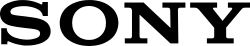 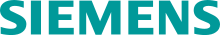 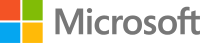 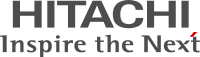 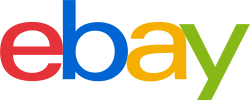 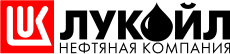 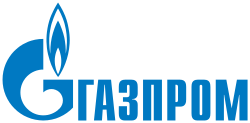 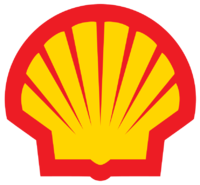 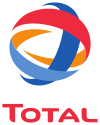 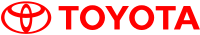 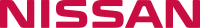 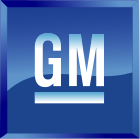 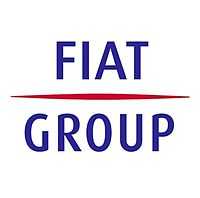 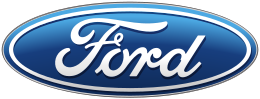 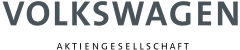 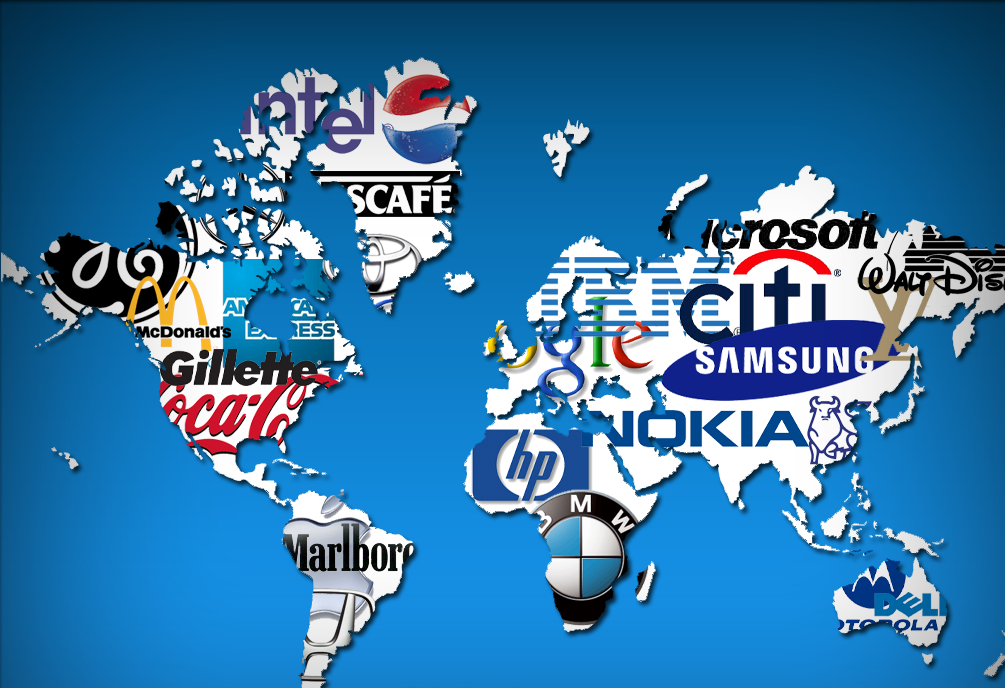